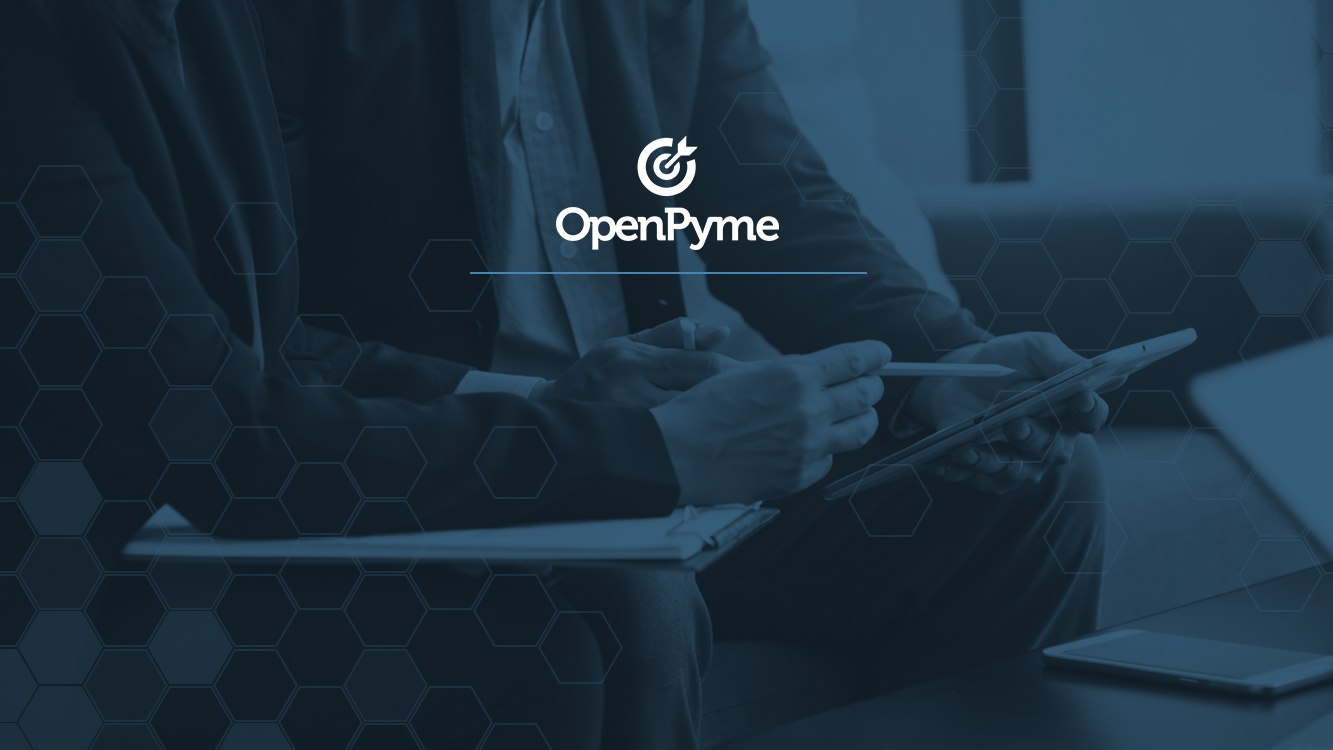 Educación Emocional...Conciencia social
Educación Emocional
Es un proceso educativo, continuo y permanente, que permite identificar, comprender, procesar, controlar y expresar, es decir, gestionar nuestras propias emociones para el desarrollo o transformación del bienestar personal y social.
Objetivo Del Módulo
Reconocer nuestras propias emociones y las de los demás, siendo nuestra guía para gestionar el pensamiento y el comportamiento actuando adecuadamente para alcanzar el objetivo planteado.
Conciencia Social
La conciencia social tiene que ver con la empatía, la comprensión y la consideración de los sentimientos de otras personas. Esto incluye la capacidad de leer señales no verbales y lenguaje corporal.
Objetivo de la sesión
Reconocer los sentimientos de otras personas, mediante la escucha activa y empatía.
Materiales
1. Equipo de cómputo
2. Hoja de libreta o procesador de texto.
3. Lapicero (en caso de usar la hoja)
Actividad
Compartir una historia sobre alguna dificultad que hayan tenido.
Actividad
Anotar y reflexionar:
¿Qué emociones crees que está experimentando?
¿Por qué piensas que se siente de esa manera?
¿Qué necesitarías para sentirte mejor en ese contexto?
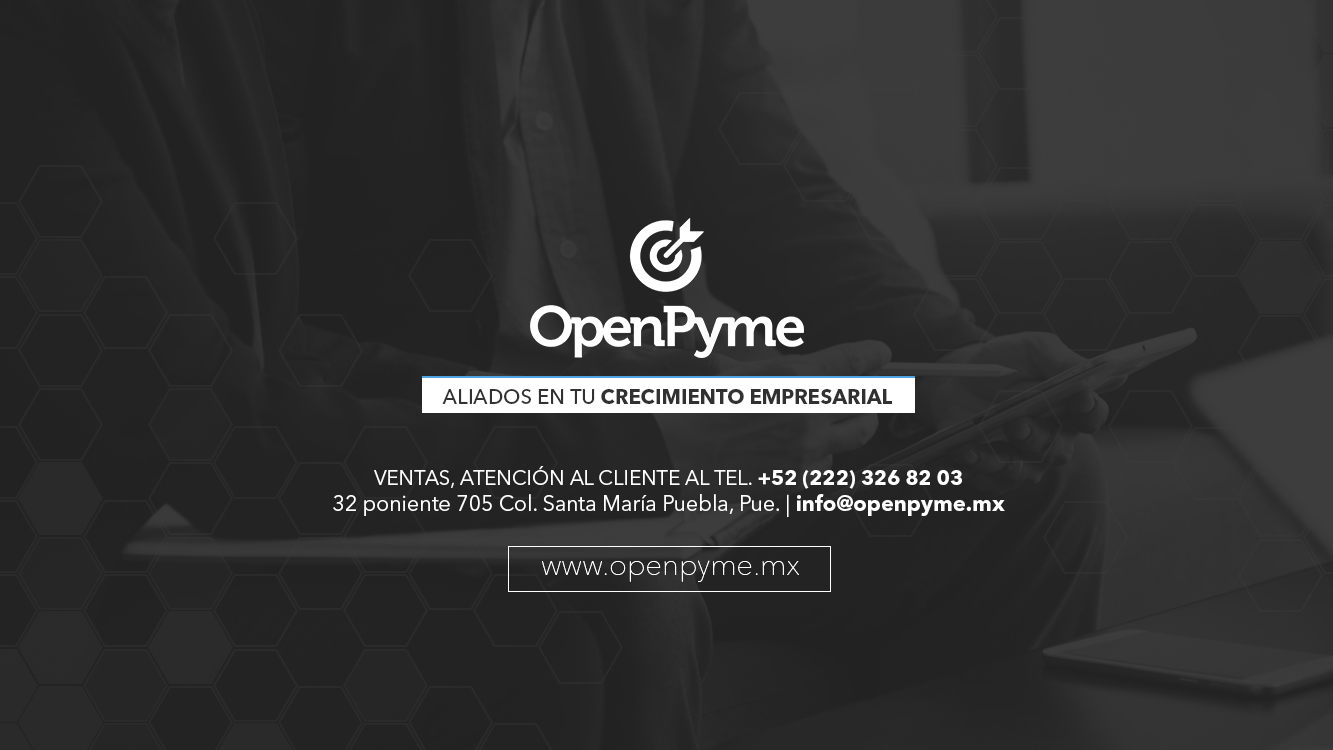